Self-control
the ability to control oneself, in particular one's emotions and desires or the expression of them in one's behavior, especially in difficult situations
Sometimes this is hard.Why?
To help us, we can use strategies.  One way to do this is to think of a stop light:
Red means STOP – I tell myself to calm down.
Yellow means I take three deep breaths
Green means I slowly count to ten…(and then I am good to go!)
1 – I tell myself to calm down
 
3 – I take 3 deep breaths
 
10 – I slowly count to 10
I can remember by repeating
1-3-10 to myself and thinking of this image:
1 – I tell myself to 
calm down
 
3 – I take 3 deep 
breaths
 
10 – I slowly count 
to 10
1
3
10
https://www.youtube.com/watch?v=x_l6e6qN4o4

Benny and the Birthday Berries
Song - If you’re angry and you know it...
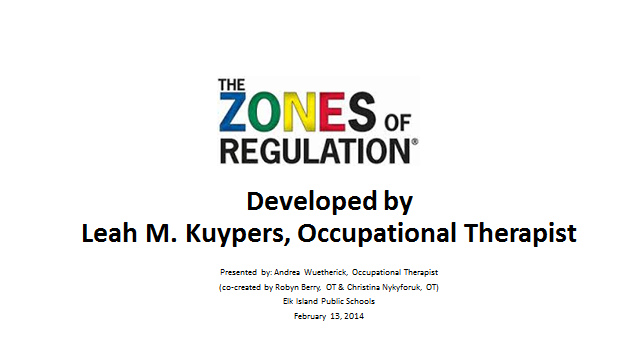 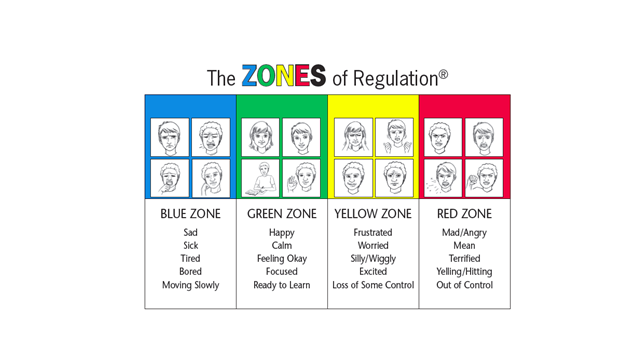 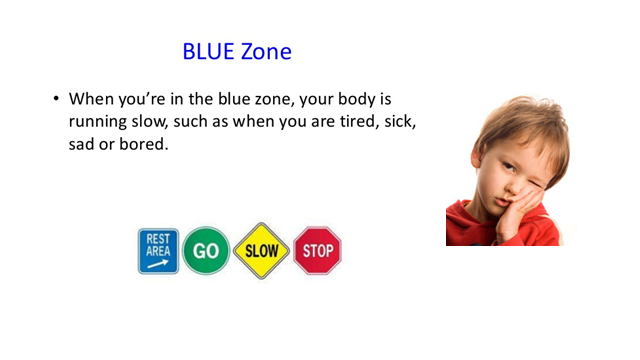 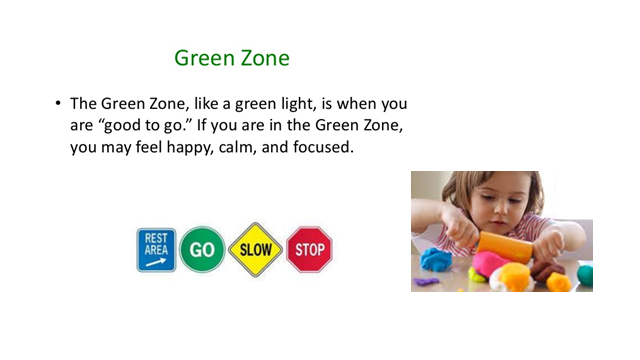 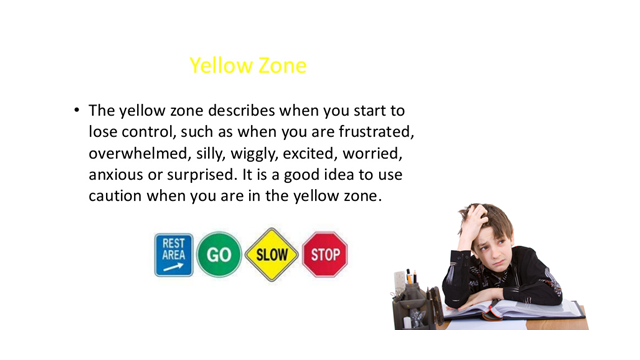 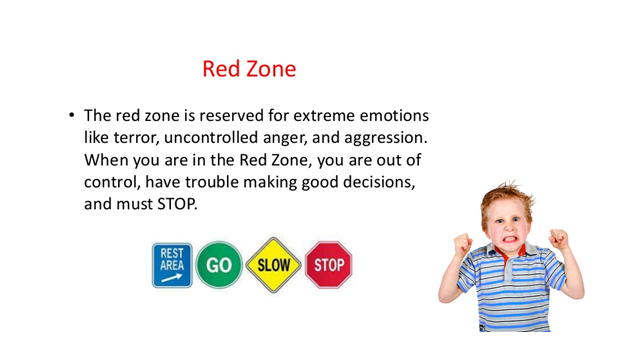 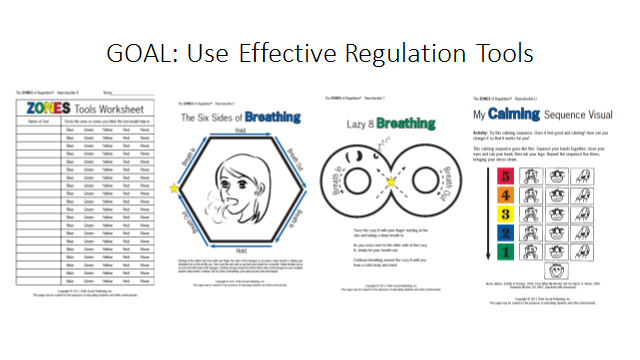 Self-Control Song
https://www.youtube.com/watch?v=HgKe21jlKj4